Missionary Care
Our God who guides us, we pray for our missionary couple in England, Hii Kong  Ching and Kong Yew Ming to be blessed  with perspective wisdom and faith to respond to the needs of the post-covid British community. May they continue to share the Gospel in this ever changing environment. We pray for You to direct the outcome of their posting this year. May  their daughters, Maria and Gloria experience
Cont...
Missionary Care
Your providence and guidance in the process of seeking employment. We also pray for their youngest daughter, Debbie, who is studying music course to be able to express her innermost music with clarity and vigour. May the grace and love of our Heavenly Father watch over our missionary Hii Kong Ching and his family. May they be blessed with peace and joy. In Jesus Christ's name we pray, Amen.
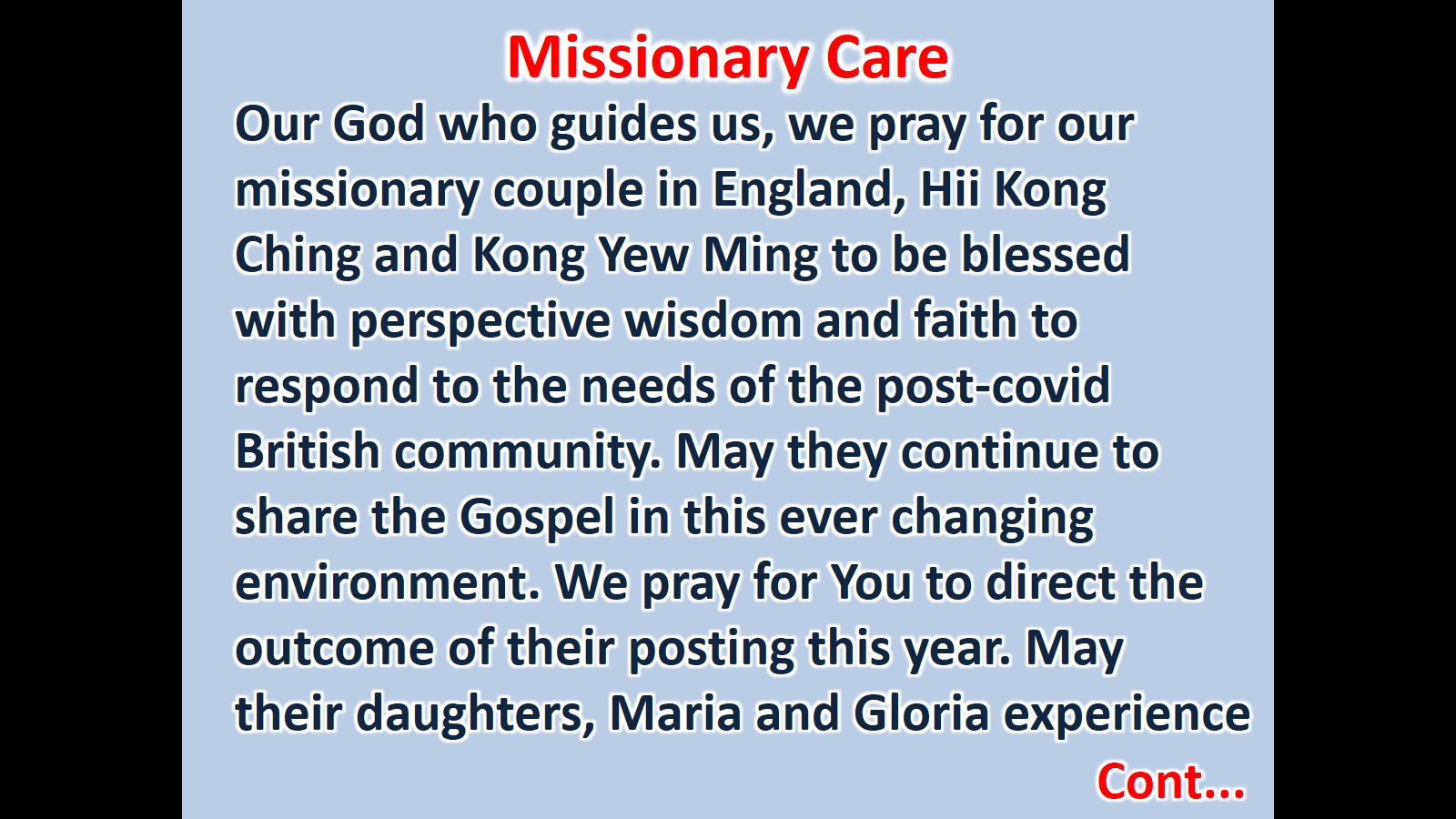 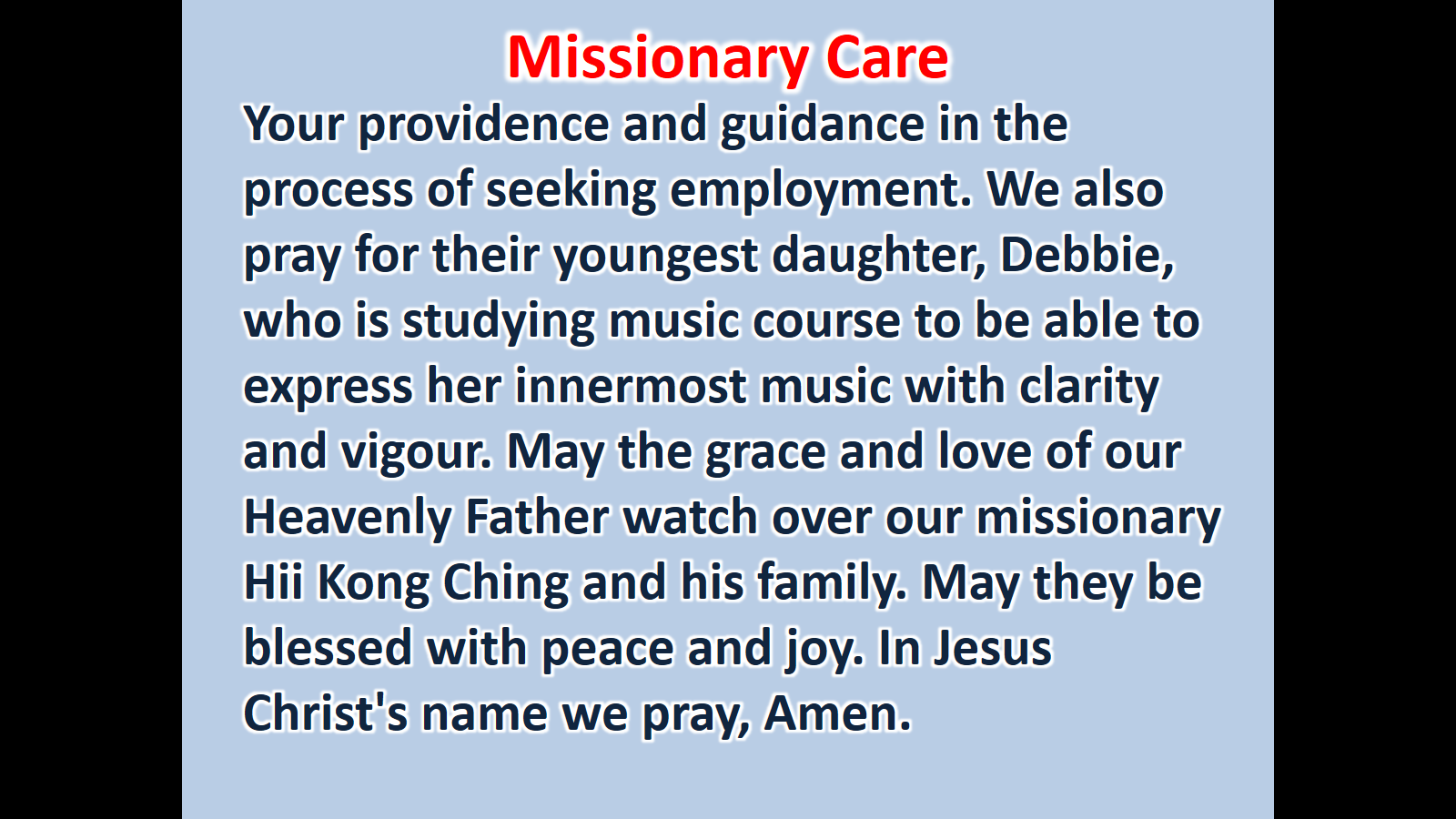